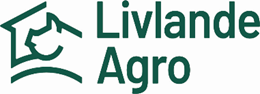 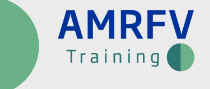 Praktiskas apmācības lauksaimniekiem un veterinārārstiem.
Jauni veidi, kā apkarot antimikrobiālo rezistenci
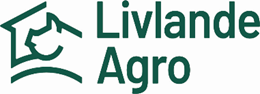 Veiksmīga sadarbība – veterinārārsts un cūkkopības uzņēmuma
Īpašnieks
SIA “Gaižēni”
Direktors Alekss Rasmussen
Veterinārārste Iveta Rundele
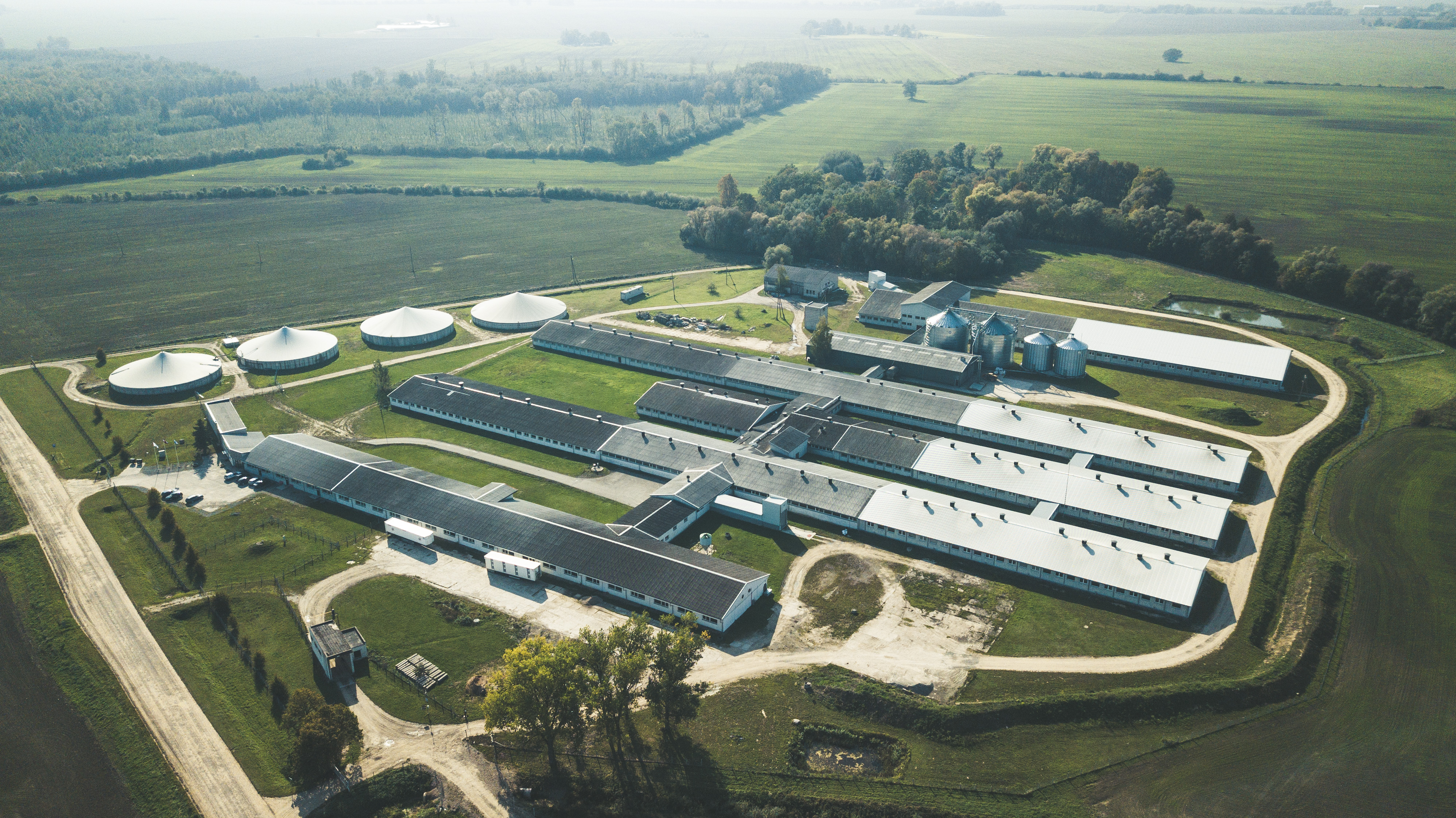 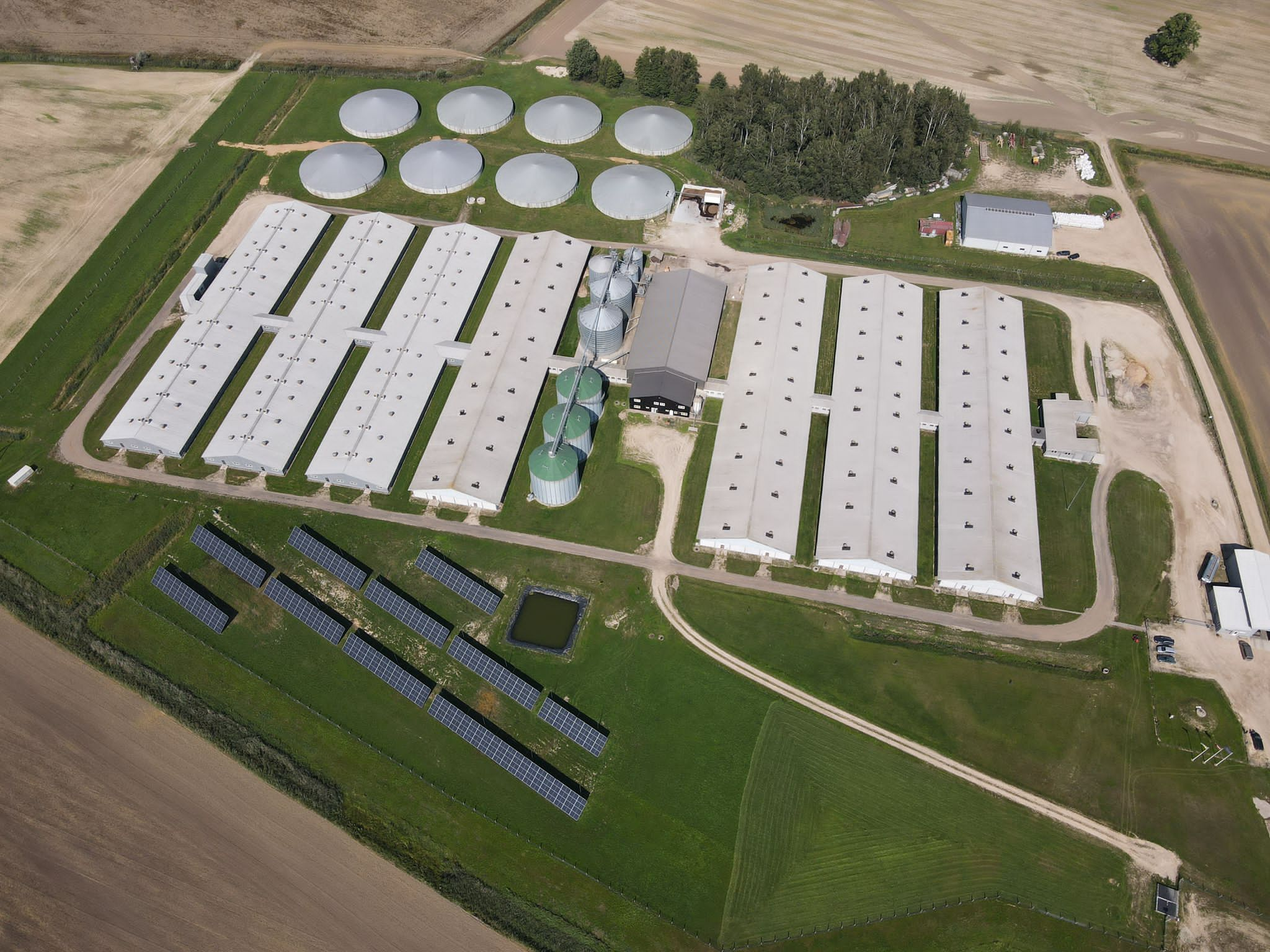 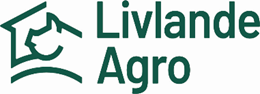 Saimniecības profils
Pilna cikla ražošana
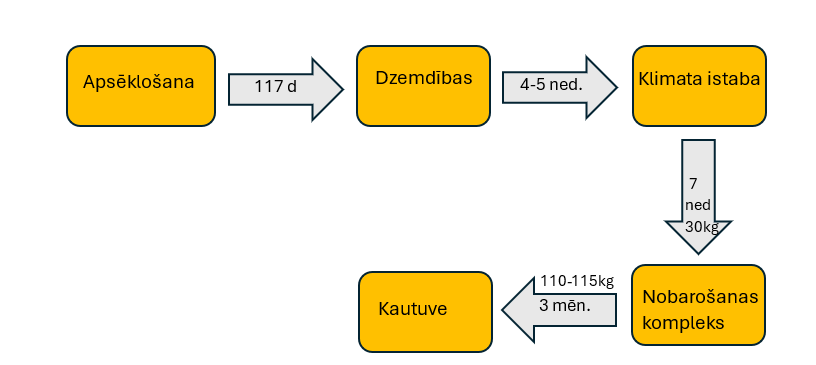 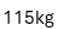 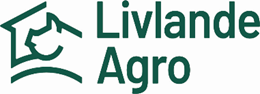 Uzņēmuma četras novietnes
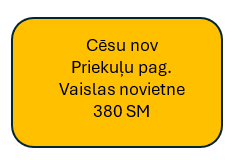 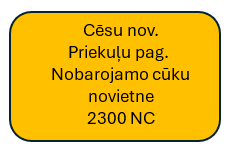 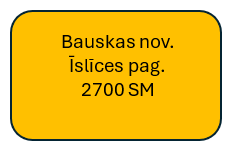 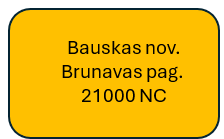 2650 SM
530 SM
Ganāmpulka atražošanu nodrošina uzņēmums pats :
Pamatā trīs šķirnes - Jorkšīras, Landrases un Djurokas.
Vaislas novietnē tiek veikti šķirņu krustojumi.
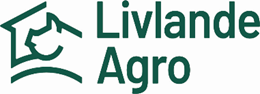 Augkopība
⅓ barībai nepieciešamo izejvielu uzņēmums izaudzē pats
Apmēram 1000 ha Cēsīs
600 ha Bauskā
Uzņēmums  pats audzē arī pākšaugus, lai samazinātu sojas izmantošanu
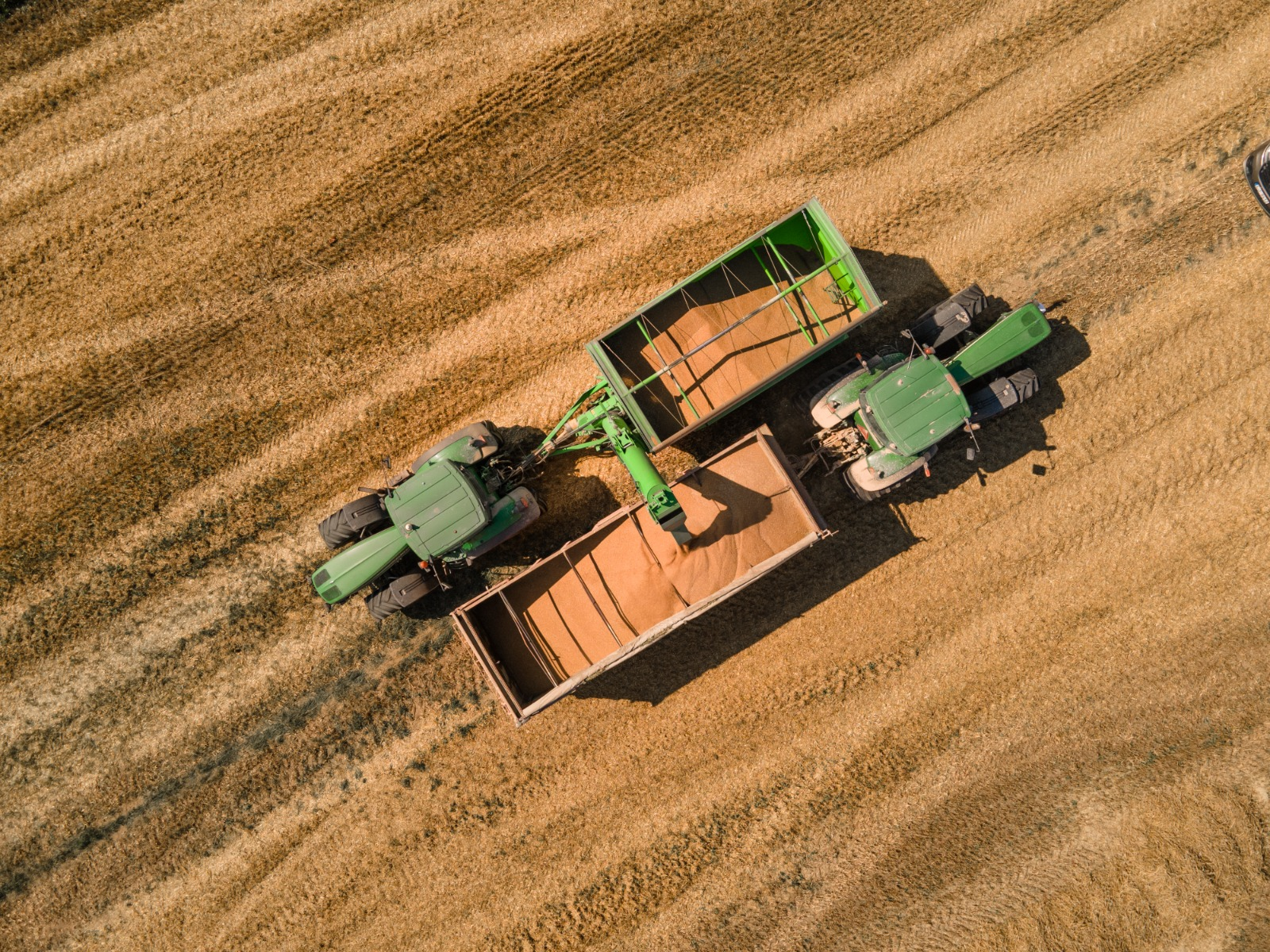 [Speaker Notes: Barības ražotne ir reģistrēta PVD barības rožošans reģistrā]
Organizācijas shēmas pamatprincips
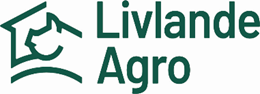 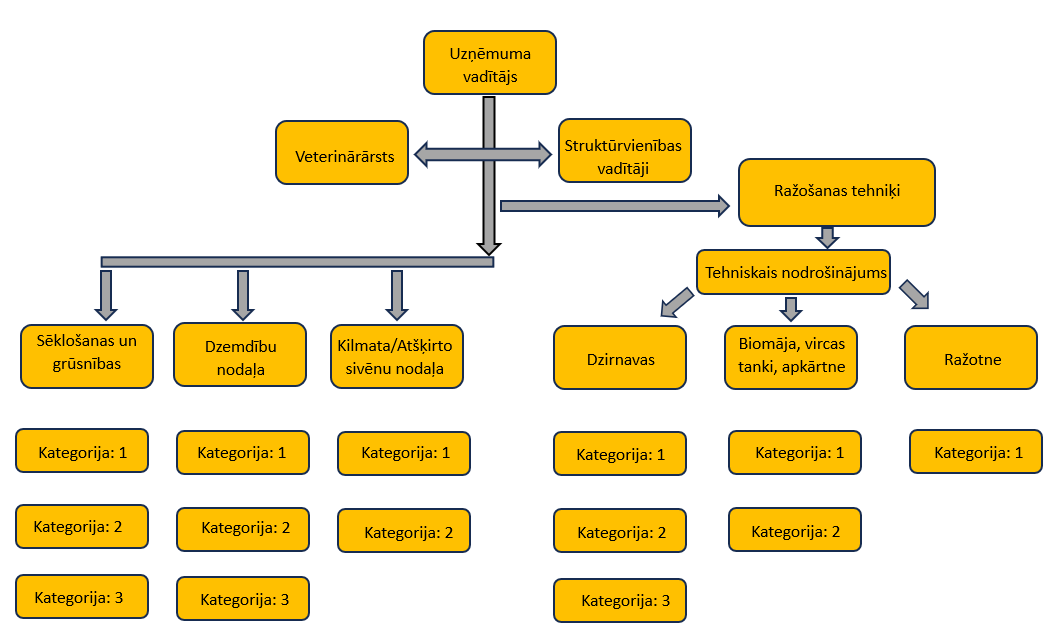 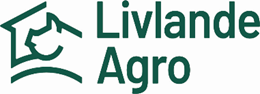 Minimālās prasības, lai mazinātu antimikrobiālās rezistences risku cūkkopībā
Biodrošība;
Infekcijas slimību uzraudzība;
Ievesto dzīvnieku karantinēšana;
Ganāmpulka veselības statuss un tā pārvaldība;
Efektīvas, antibiotiku brīvas barības piedevas;
Augsta ēku higiēna, apvienojumā ar konkrētai saimniecībai un saimniekošanas veidam izstrādātu slimību kontroles plānu un stingru biodrošību;
Labi izstrādāta vakcinācijas programma (pielāgota konkrētajiem apstākļiem);
Augstas kvalitātes novietnes vide, un minimizēti stresa faktori cūkām, labturības prasību nodrošinājums;
Pilnvērtīga barības bāze, kas ņem vērā sastāvdaļu funkcionālās īpašības;
Augsta sivēnmāšu, zīdējsivēnu un atšķirto sivēnu kopšanas, higiēnas un veterinārās aprūpes kvalitāte;
Viss pilns/viss tukšs cūku audzēšanas stratēģija.
Biodrošības līmenis - augsts
Biodrošības plāni, procedūras, apmācība, procesu rutīnas nodrošināšana, kontrole un aktualizācija
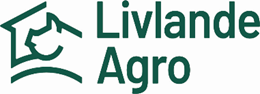 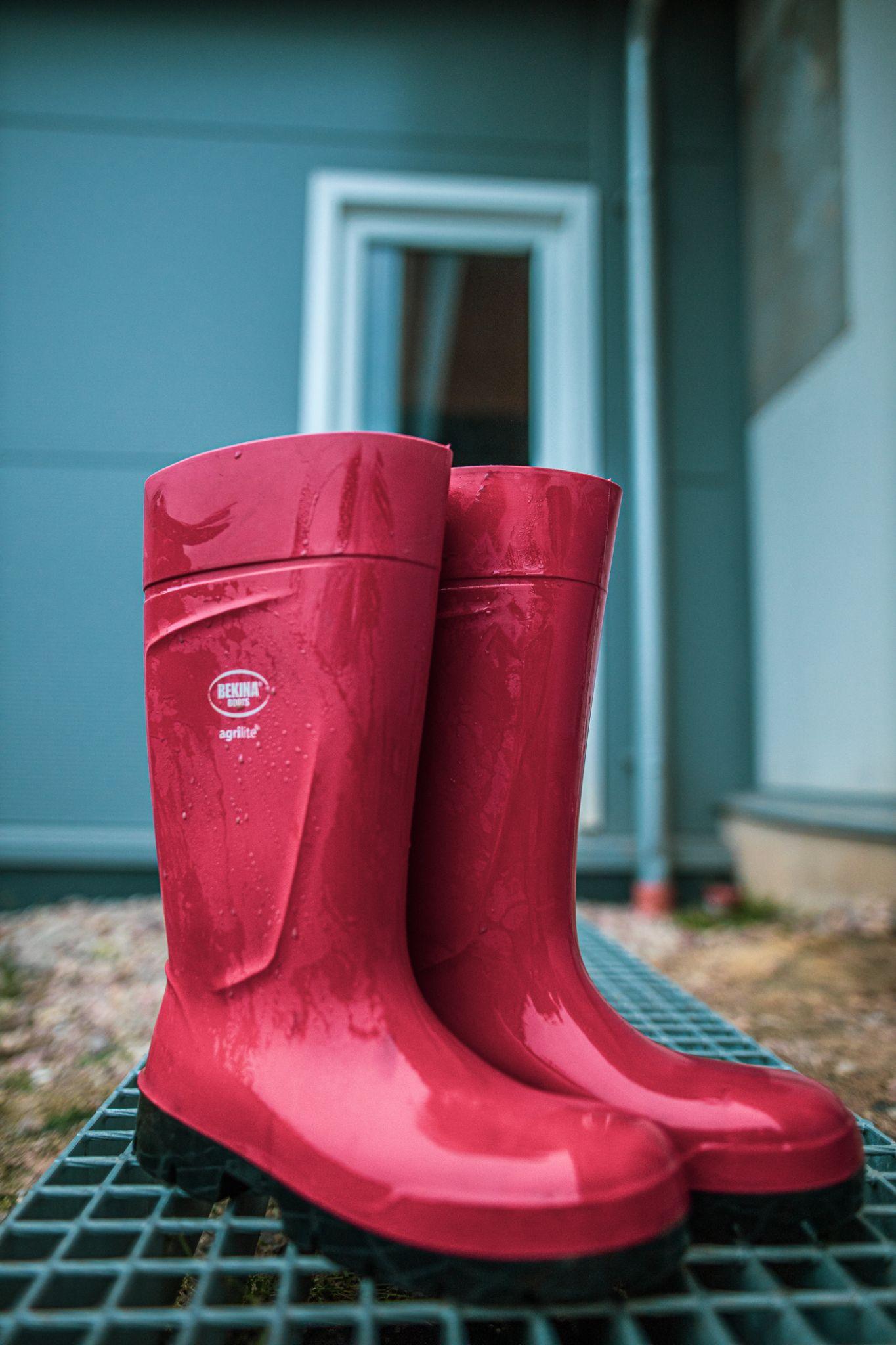 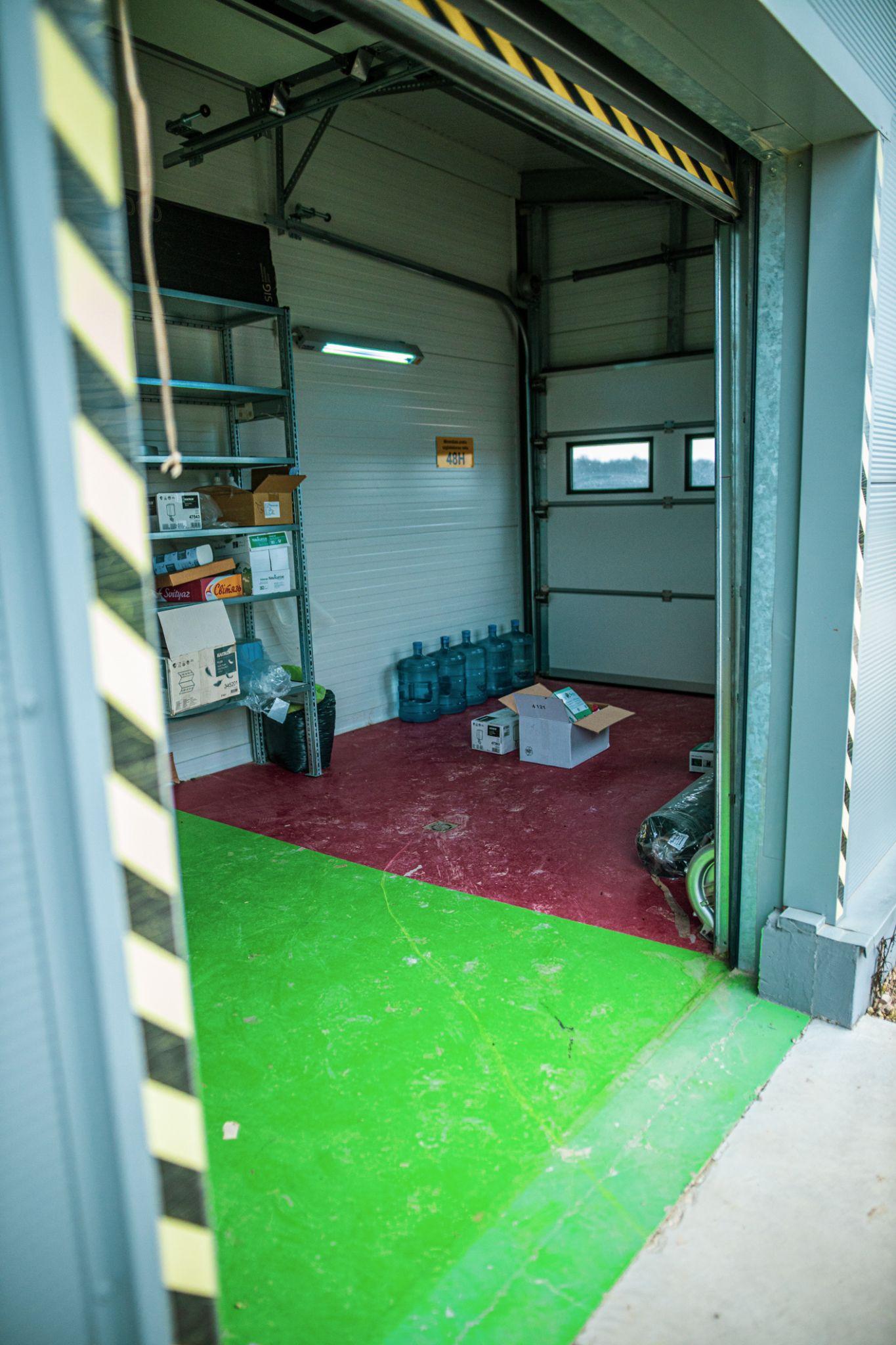 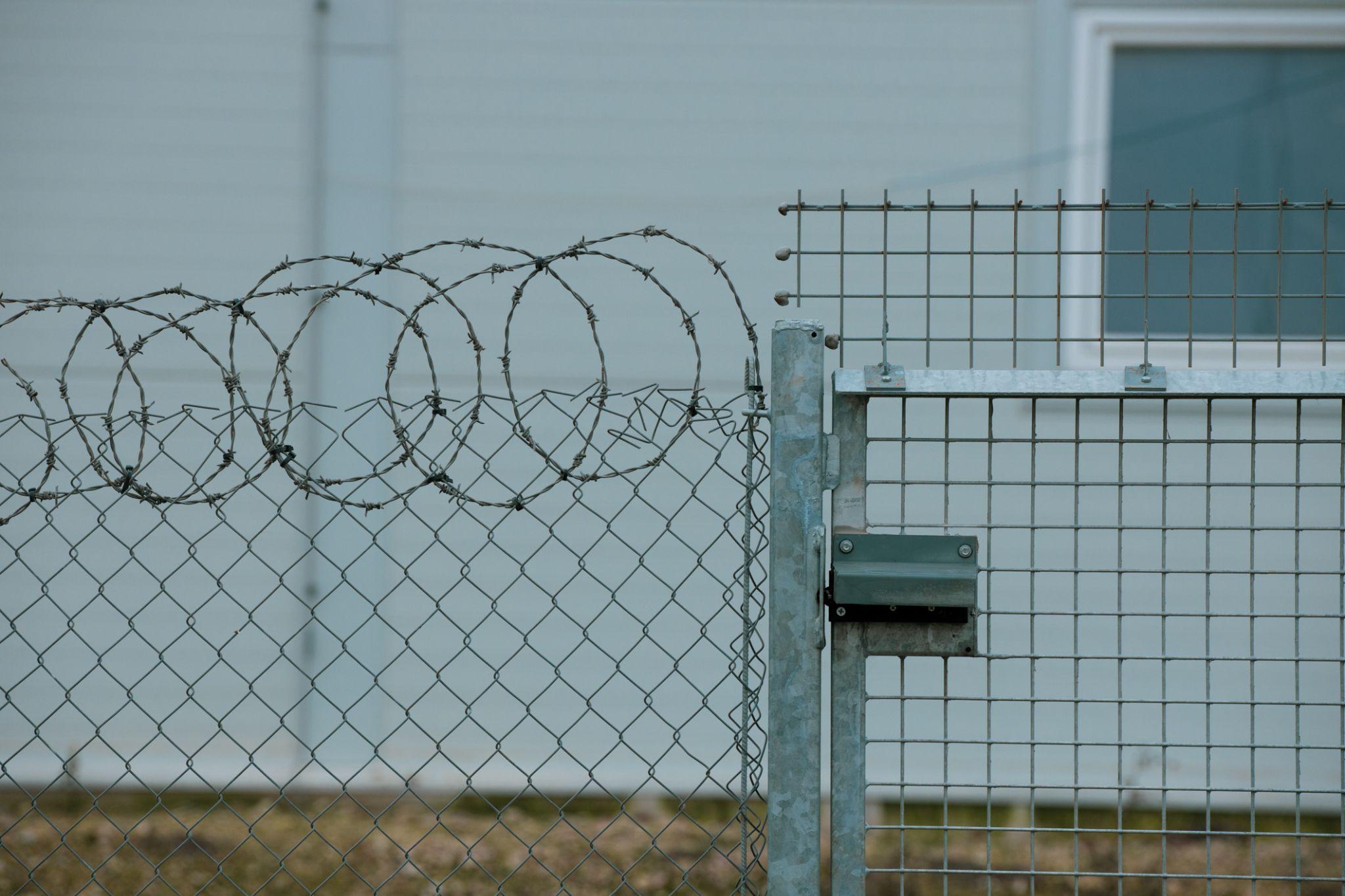 Ārējā
Teritorija
Iekļūšana novietnēs
Biomāja
Transportu plūsma
Sarkanās preču zonas
Rampu princips
Iekšējā
Princips - pilns, tukšs
mazgāšana  un dezinficēšana
Dzīvnieku plūsma
Iekšējā tīrība un higiēna
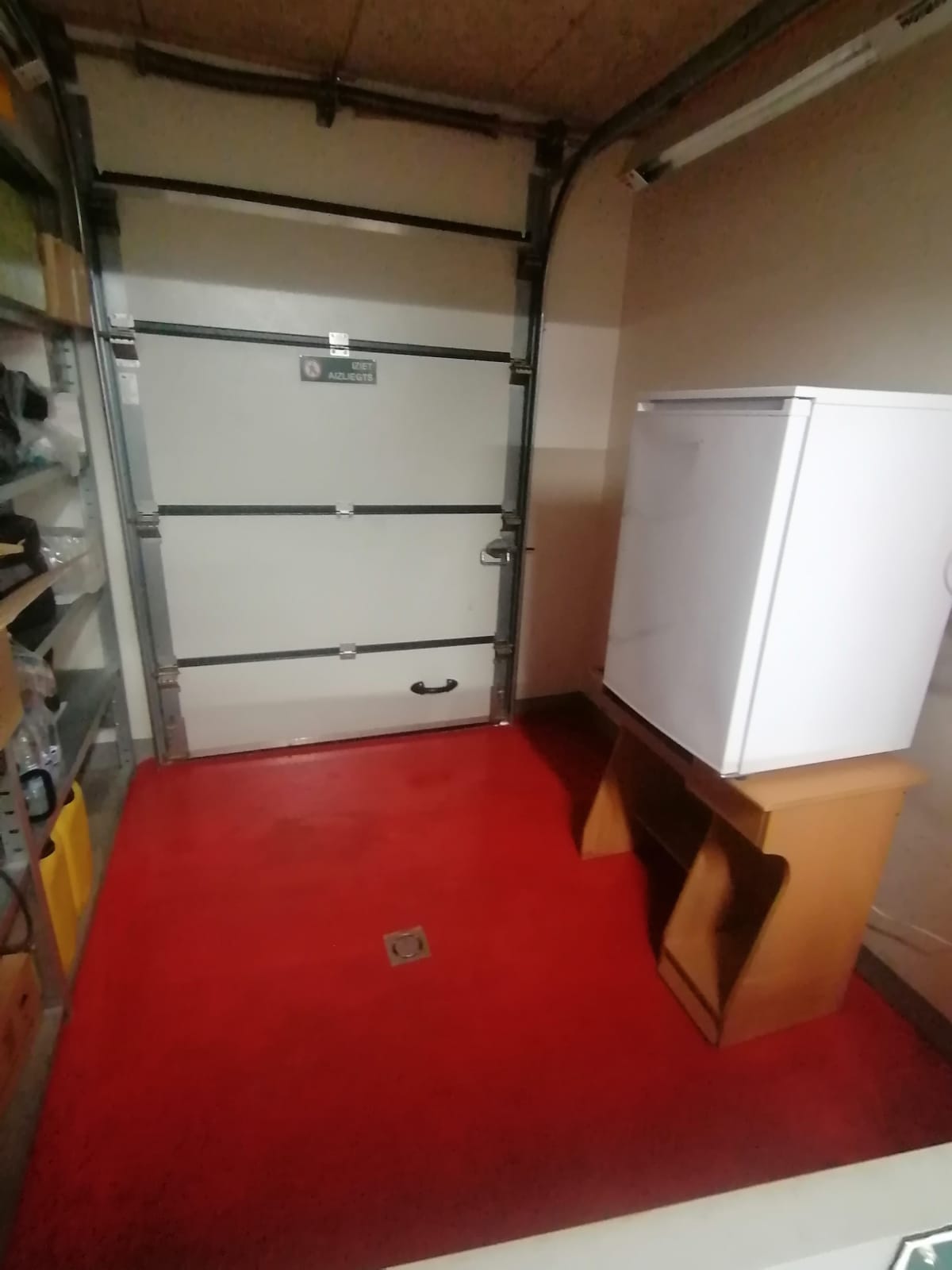 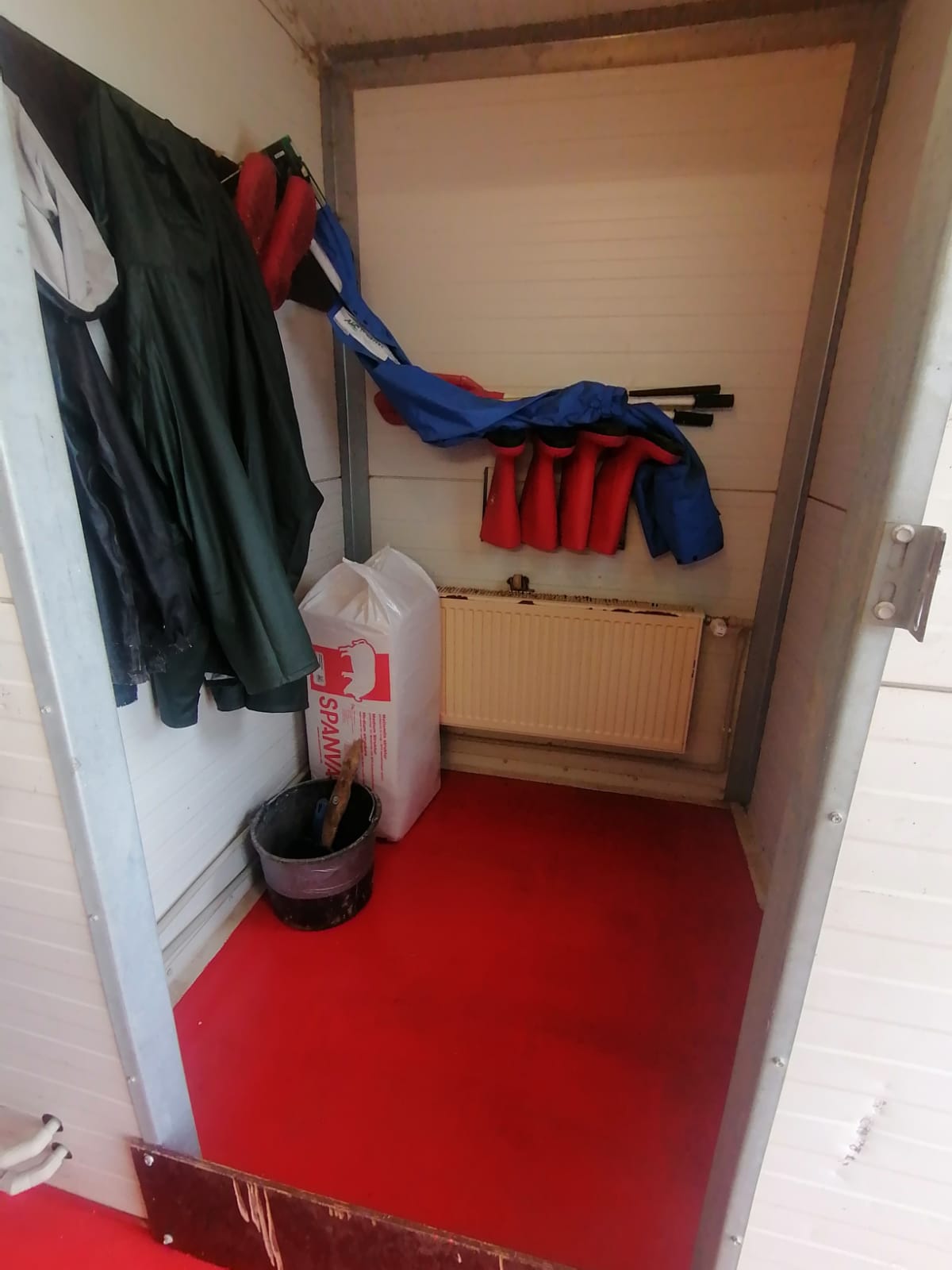 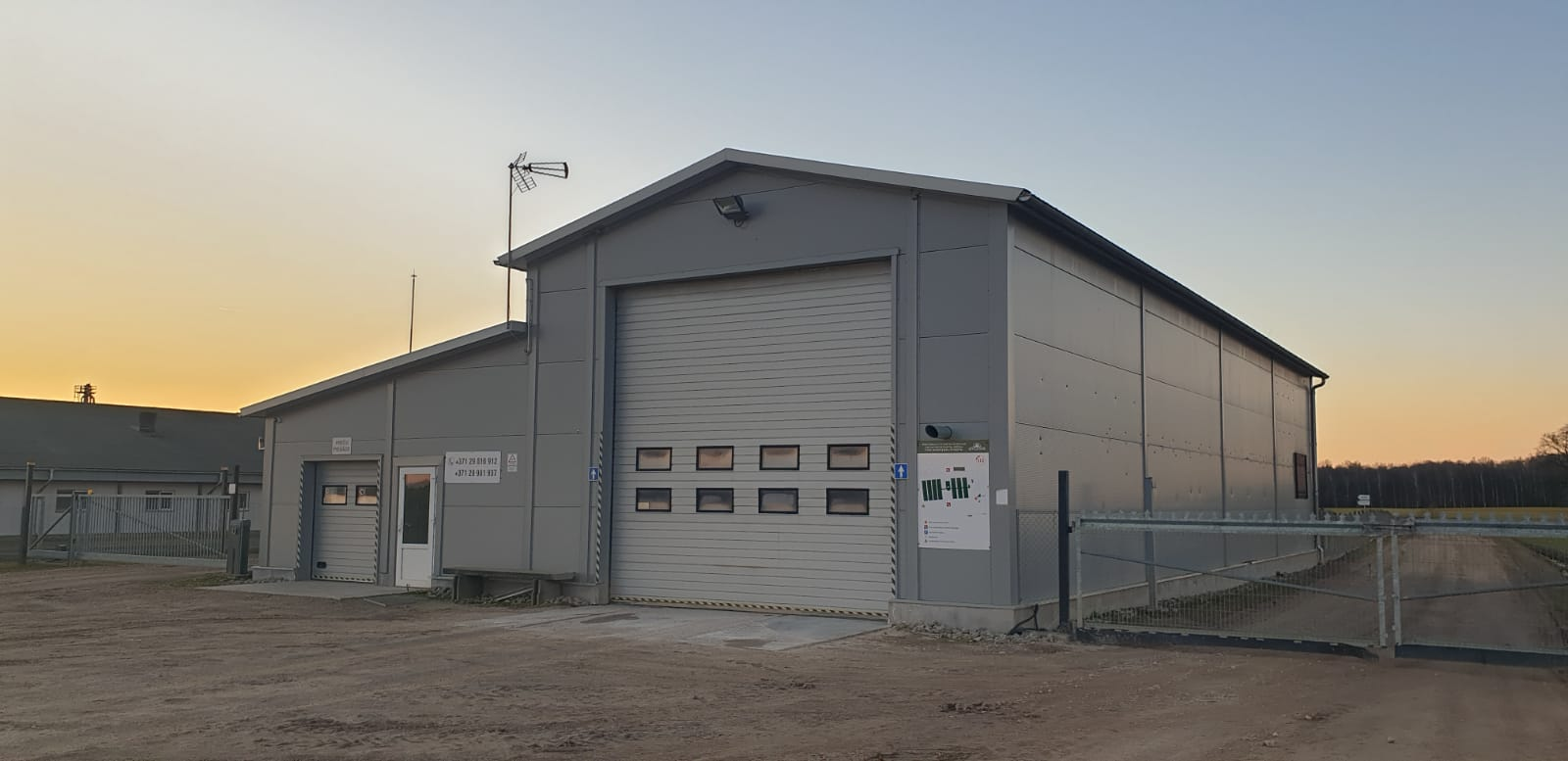 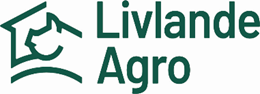 Transports
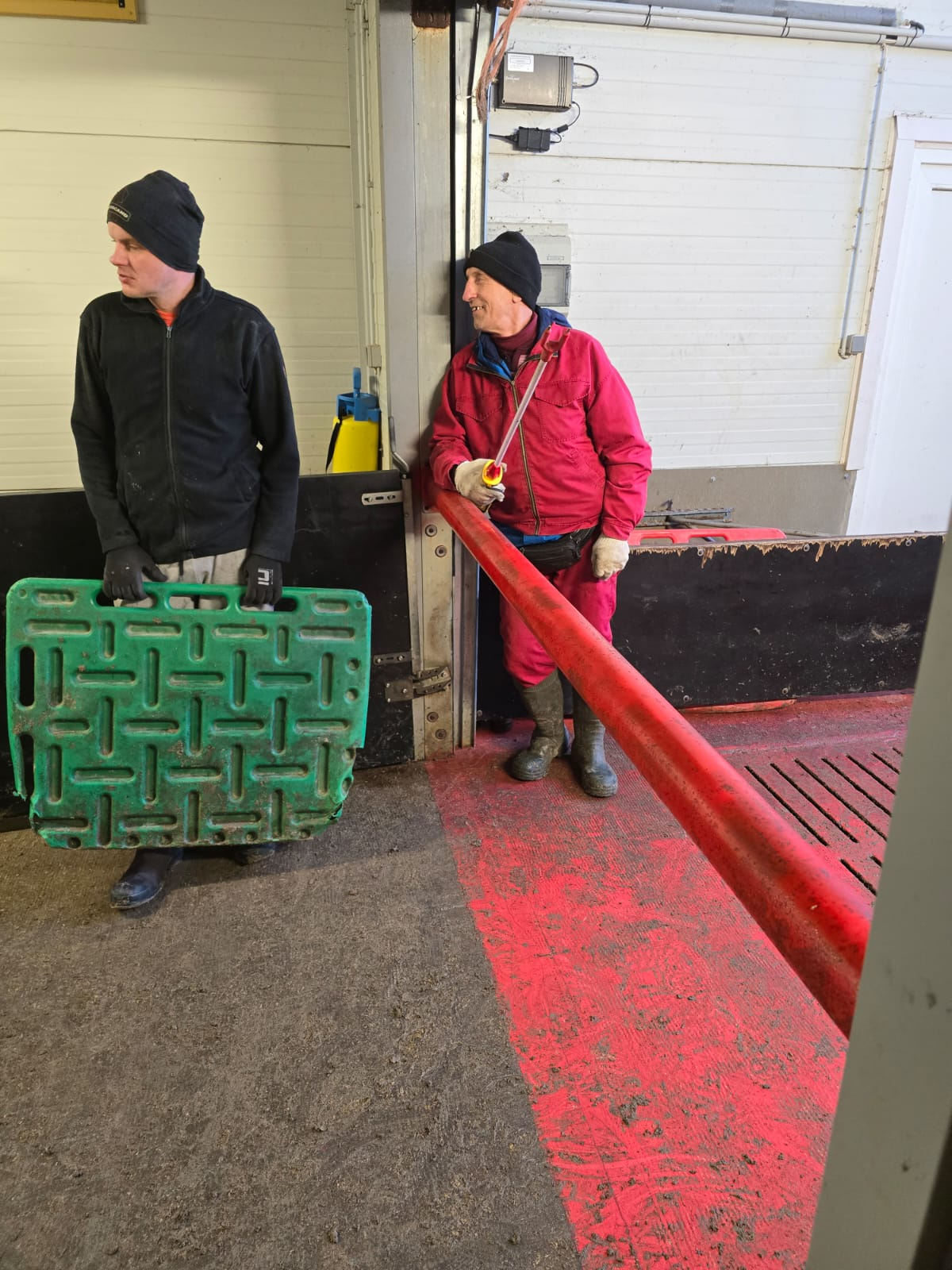 PVD izsniegta dzīvnieku pārvadātāja atļauja TIPS1
Autotransporta Direkcijas izsniegts sertifikāts kravas pašpārvadājumiem
Uzņēmumam  savs autotransporta vadītājs
Savs vilcējs un dzīvnieku pārvadāšanas  piekabes
Apstiprināta darba kārtība dzīvnieku pārvietošanai no novietnes uz novietni
Apstiprinātas procedūras  autotransporta dezinfekcijai  un rampu principa ievērošanai
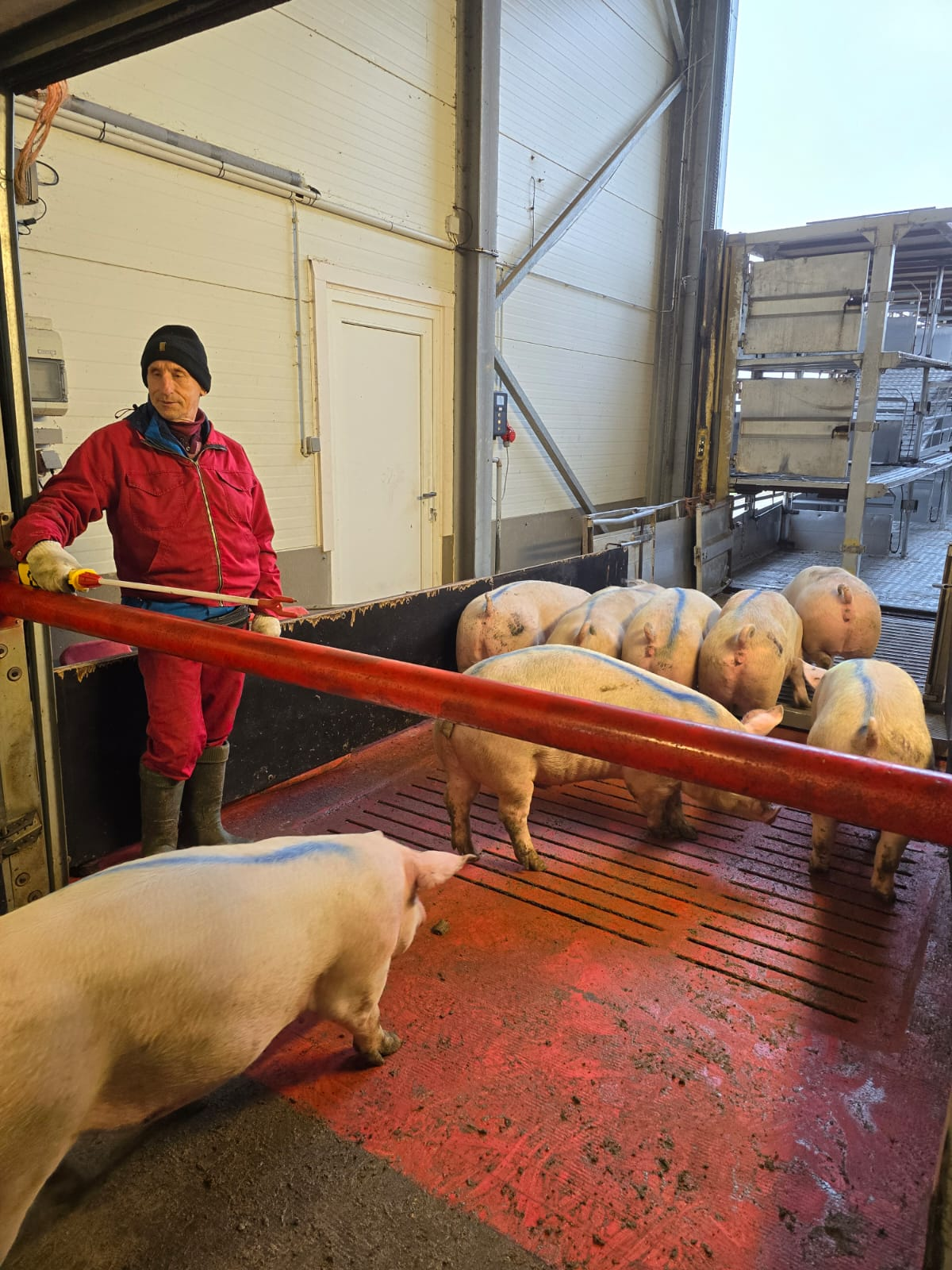 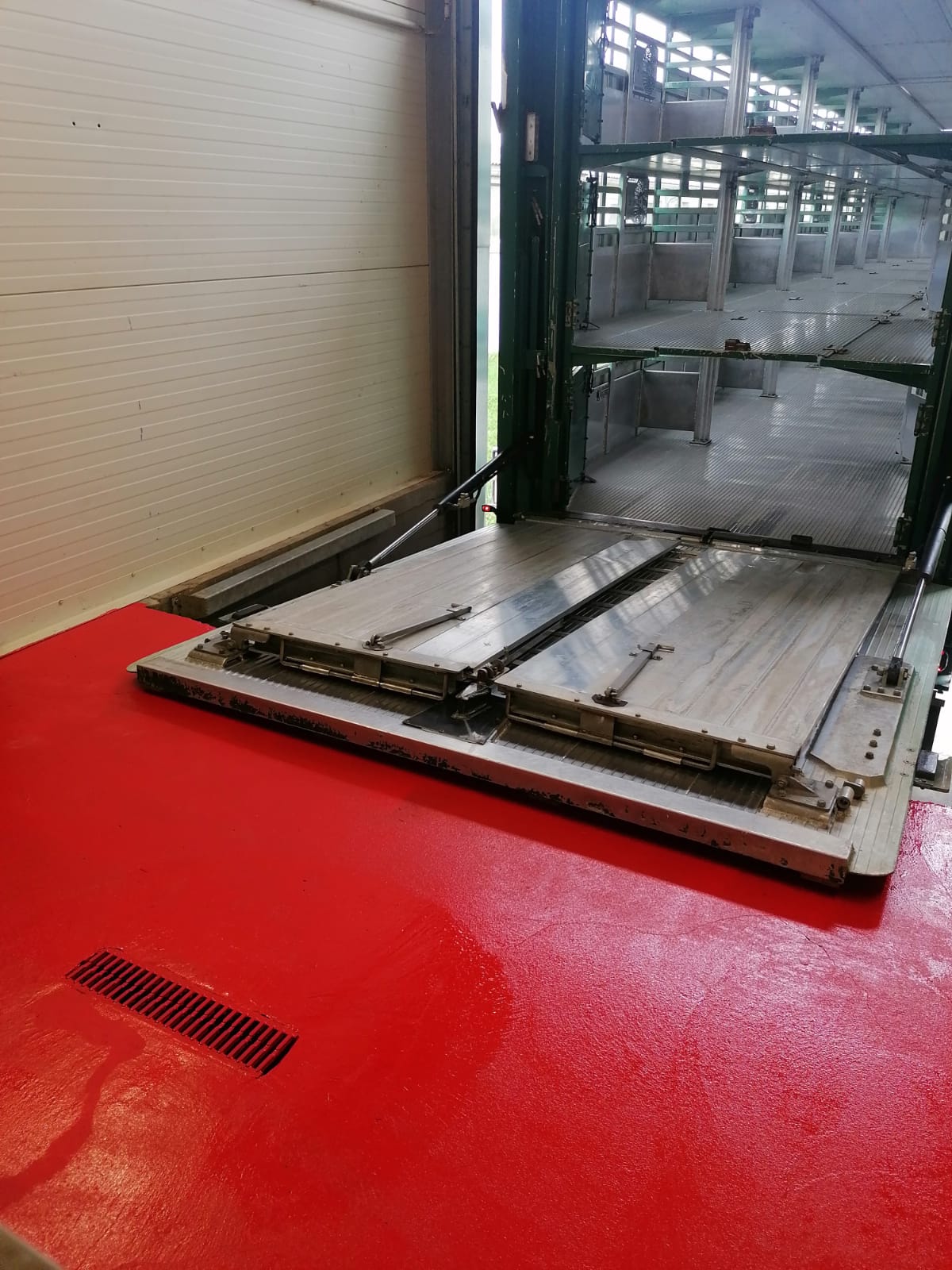 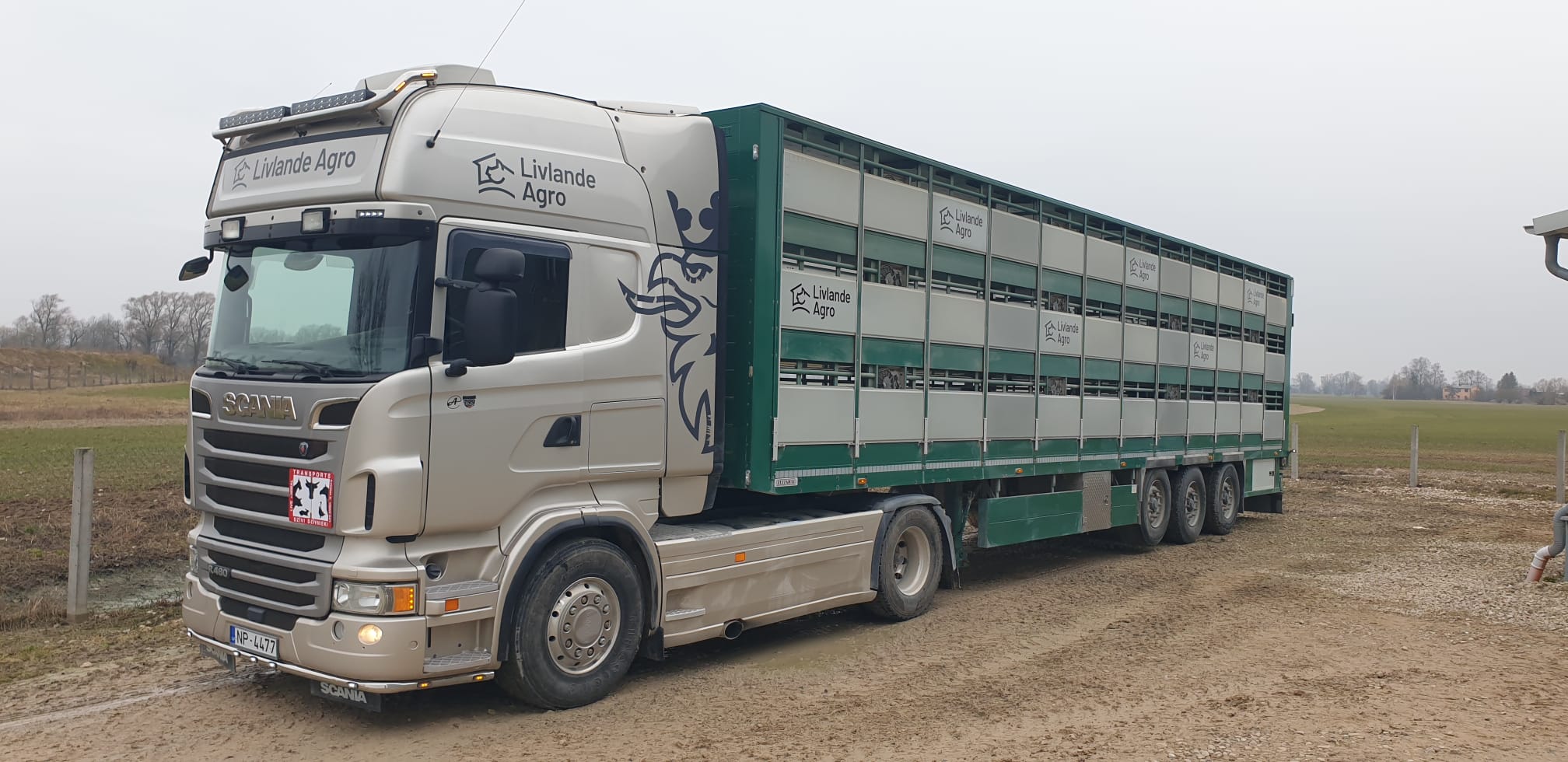 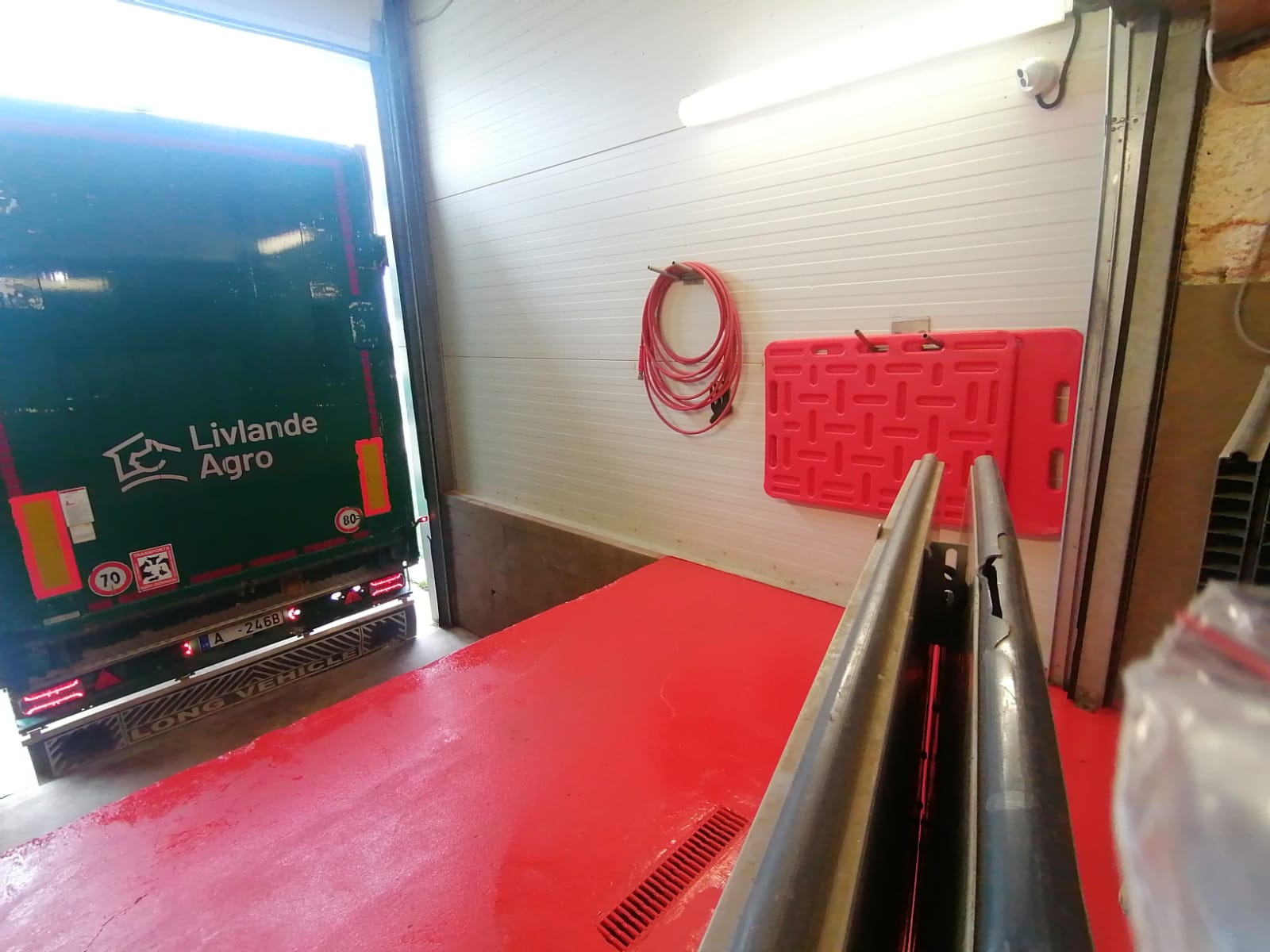 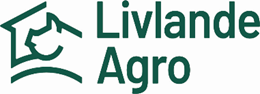 Ganāmpulka veselības statuss
Dzīvnieku ganāmpulka veselības uzraudzība notiek saskaņā ar LV ZEMKOPĪBAS MINISTRIJAS PĀRTIKAS UN VETERINĀRĀ DIENESTA DZĪVNIEKU INFEKCIJAS SLIMĪBU VALSTS UZRAUDZĪBAS PLĀNU.
1. Brucelozes slimības oficiāli brīva ganāmpulka statuss-piešķirts 27.06.2014.
2. Aujeski slimības brīva ganāmpulka statuss-piešķirts 11.11.2021.
3. Ganāmpulkā, saskaņā ar plānu ,veicot diagnostiskos izmeklējumus, notiek sekojošu  infekcijas slimību uzraudzība:
Āfrikas cūku mēra pasīvā uzraudzība;
Klasiskais cūku mēris-izmeklējumi negatīvi;
CRRS-izmeklējumi negatīvi;
Bruceloze- statusa saglabāšanai;
Aujeski slimība- statusa saglabāšanai.
TBC
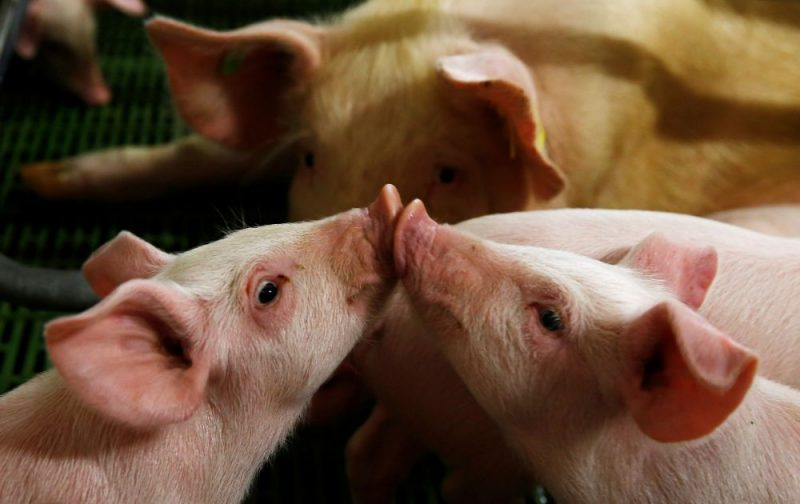 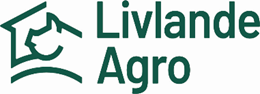 4. Ganāmpulks ir specifisko patogēnu brīvs:
CRRS
Mycoplasma spp.;
Actinobacillus pleuropneumoniae;
Chlamydophila abortus,

Patogēnās mikrofloras esamība un parazītu iznvāzija – laboratoriskajos izmeklējumos  kontrolēta.
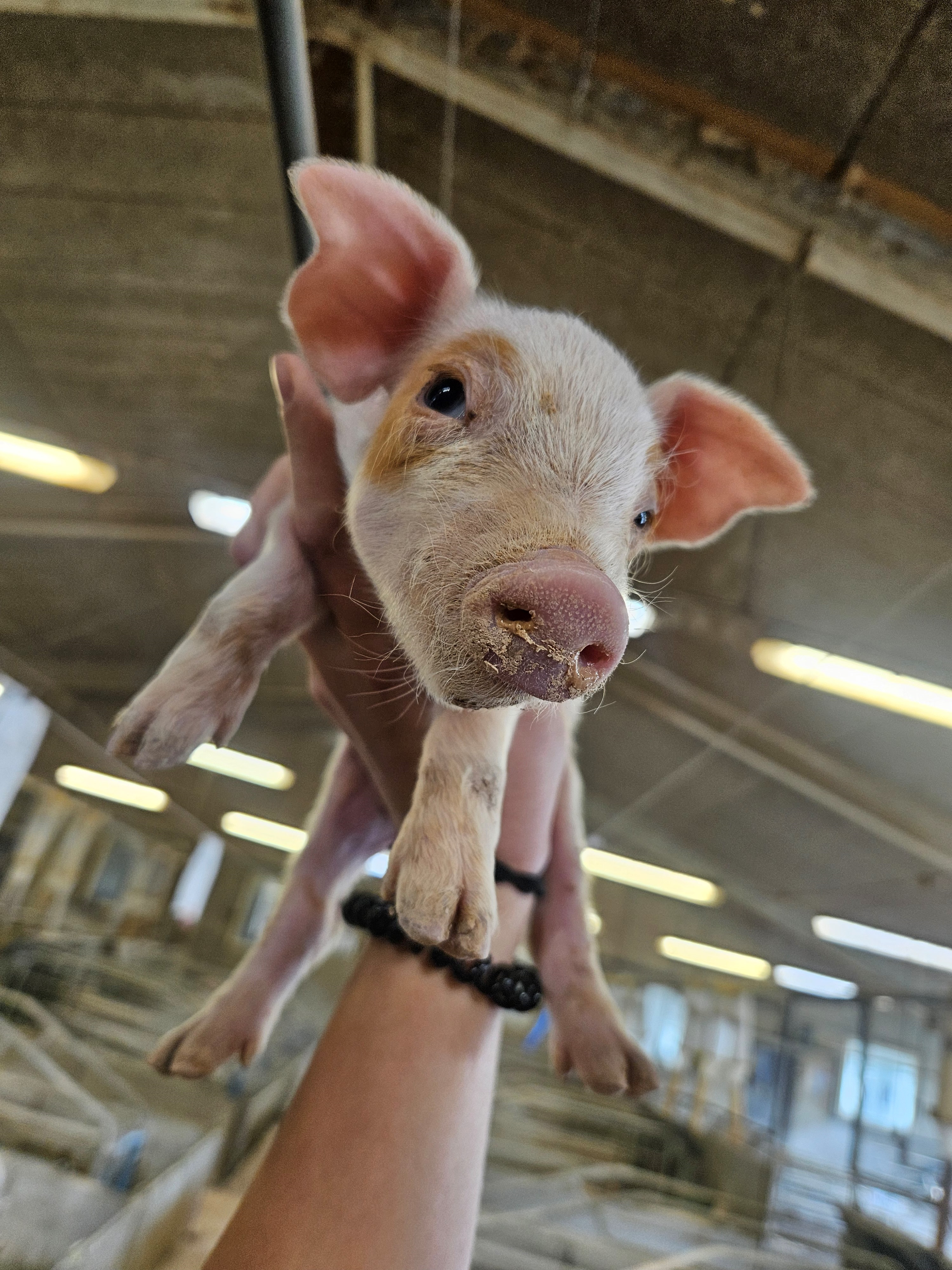 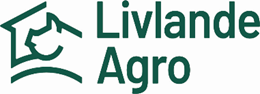 Vakcināciju protokols
Pamatganāmpulka dzīvnieku profilaktiskās vakcinācijas pret sekojošām slimībām:
Cūku sarkanguļu;
Cūku parvovirusālo infekciju;
Cūku cirkovīrusu infekciju;
Leptospirozi;
Cūku gripu;
Haemophilus parasuis infekciju;
Kolibacilozi, nekrotisko enterītu un enterotoksēmiju.
Nobarojamo cūku ganāmpulkam vakcinācijas netiek veiktas.
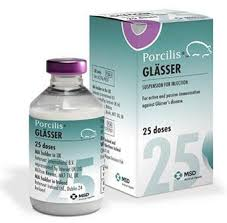 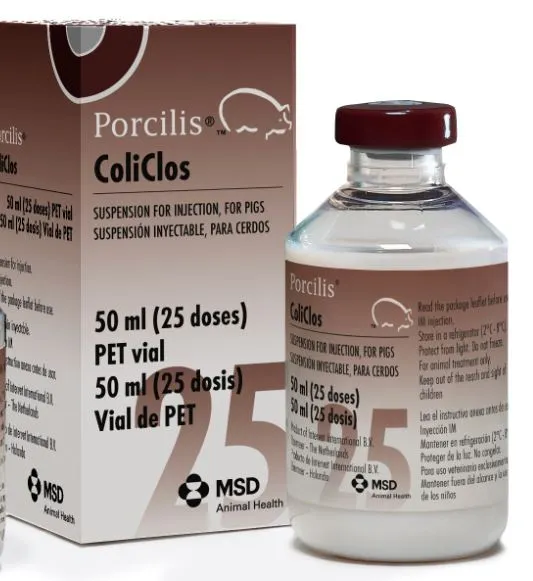 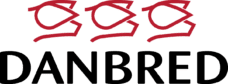 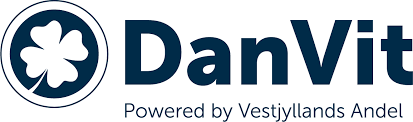 Sadarbības partneri
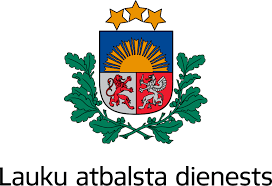 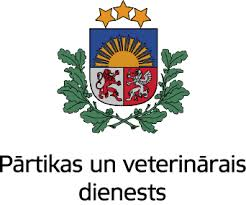 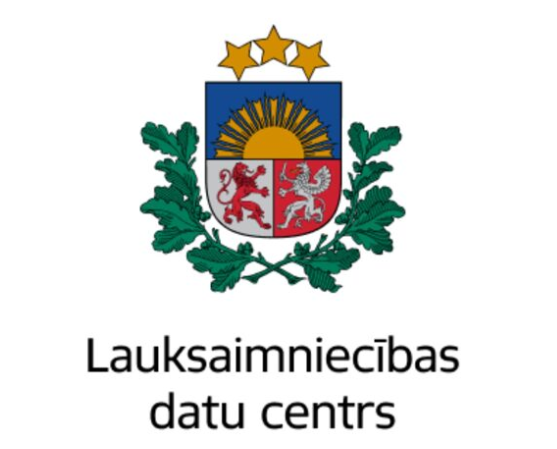 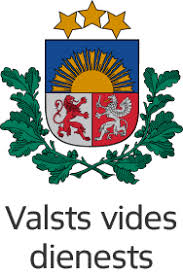 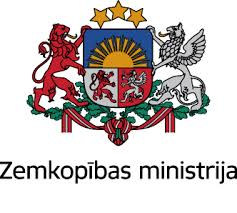 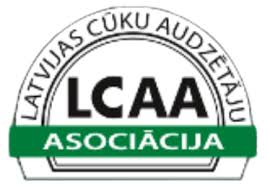 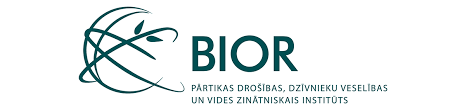 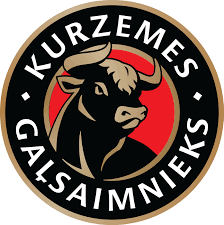 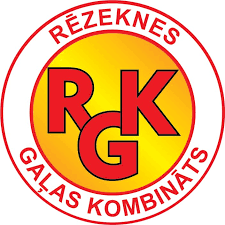 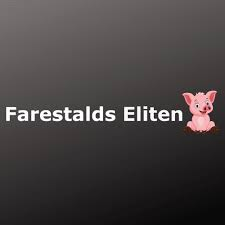 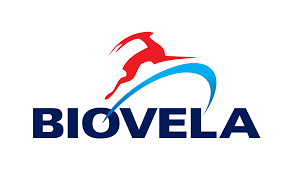 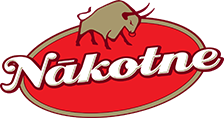 [Speaker Notes: Grow Energy, Cūku Ciltsdarba Centrs, Rivona un mazie gaļas pārstrādes uzņēmumi]
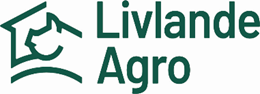 SADARBĪBU ASPEKTI

Valsts pilnvarots sertificēts veterinārārsts
Uzņēmuma īpašnieka pilnvarojums
Slimību kontrole, uzraudzība
pretepizotisko pasākumu plāna izpilde, 
nepieciešamās dokumentācijas, 
uzskaites, 
atskaišu iesniegšana, 
Saistošo atļauju kārtošana, 
pārbaužu nodrošināšana, 
dzīvnieku eksportu nodrošināšana-dokumentācija.
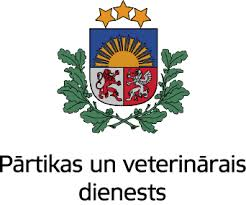 Medikamentu aprite un pielietojums
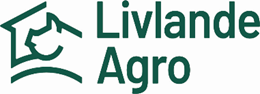 Uzņēmumam ir PVD izsniegta medikamentu iegādes atļauja
Aprite, atbilstoši likumdošanai
Antibiotiku patēriņa nosūtīšana uz Dāniju, rezultātu izvērtēšana.  
Uzņēmuma nodrošināta un finansēta medikamentu noliktavas  programma.
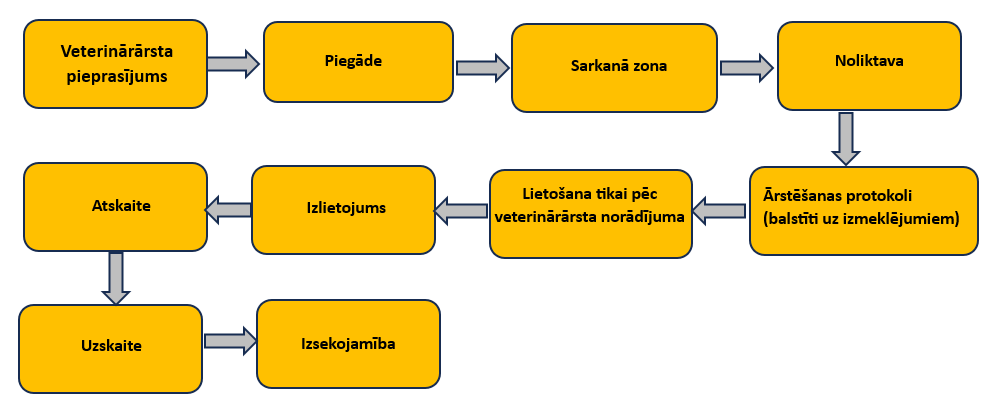 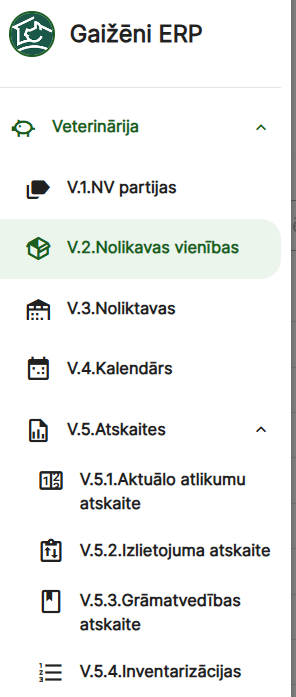 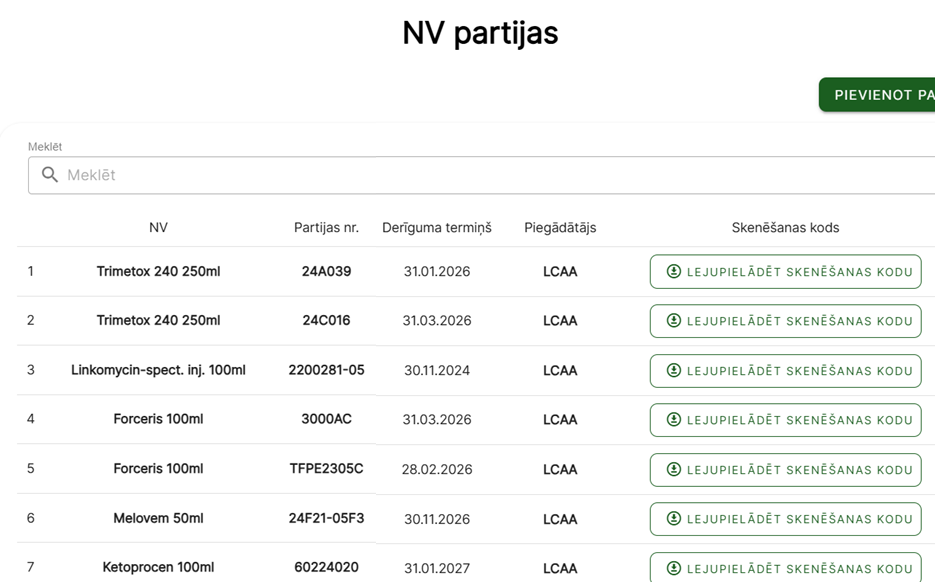 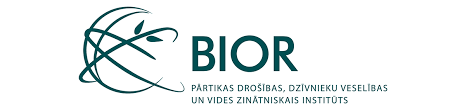 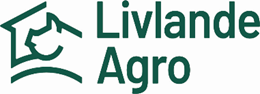 Uzņēmuma īpašnieka pilnvarojums līgumu slēgšanai par nepieciešamo izmeklējumu veikšanu
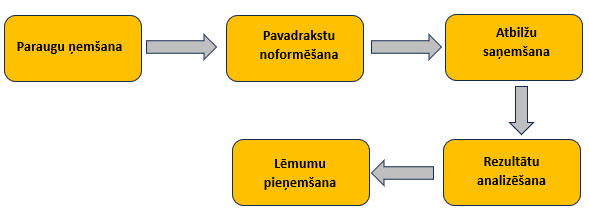 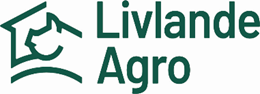 Barības ražošana
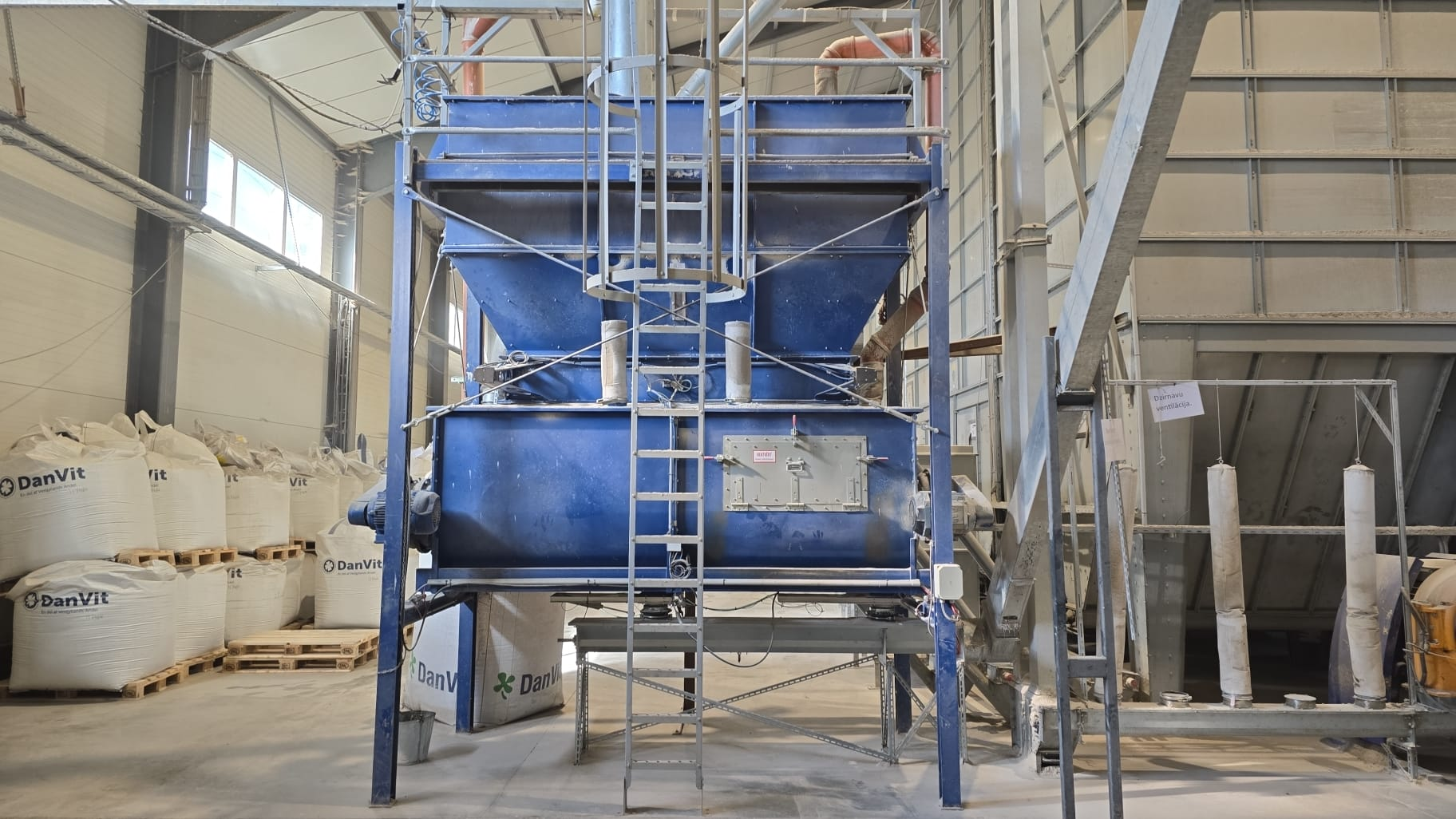 PVD izsniegta dzīvnieku barības aprites uzņēmuma  reģistrācijas apliecība
Barības ražošanas rokasgrāmata
Barības un ūdens kvalitātes paškontroles plāni
Paraugu ņemšana un izvērtēšana
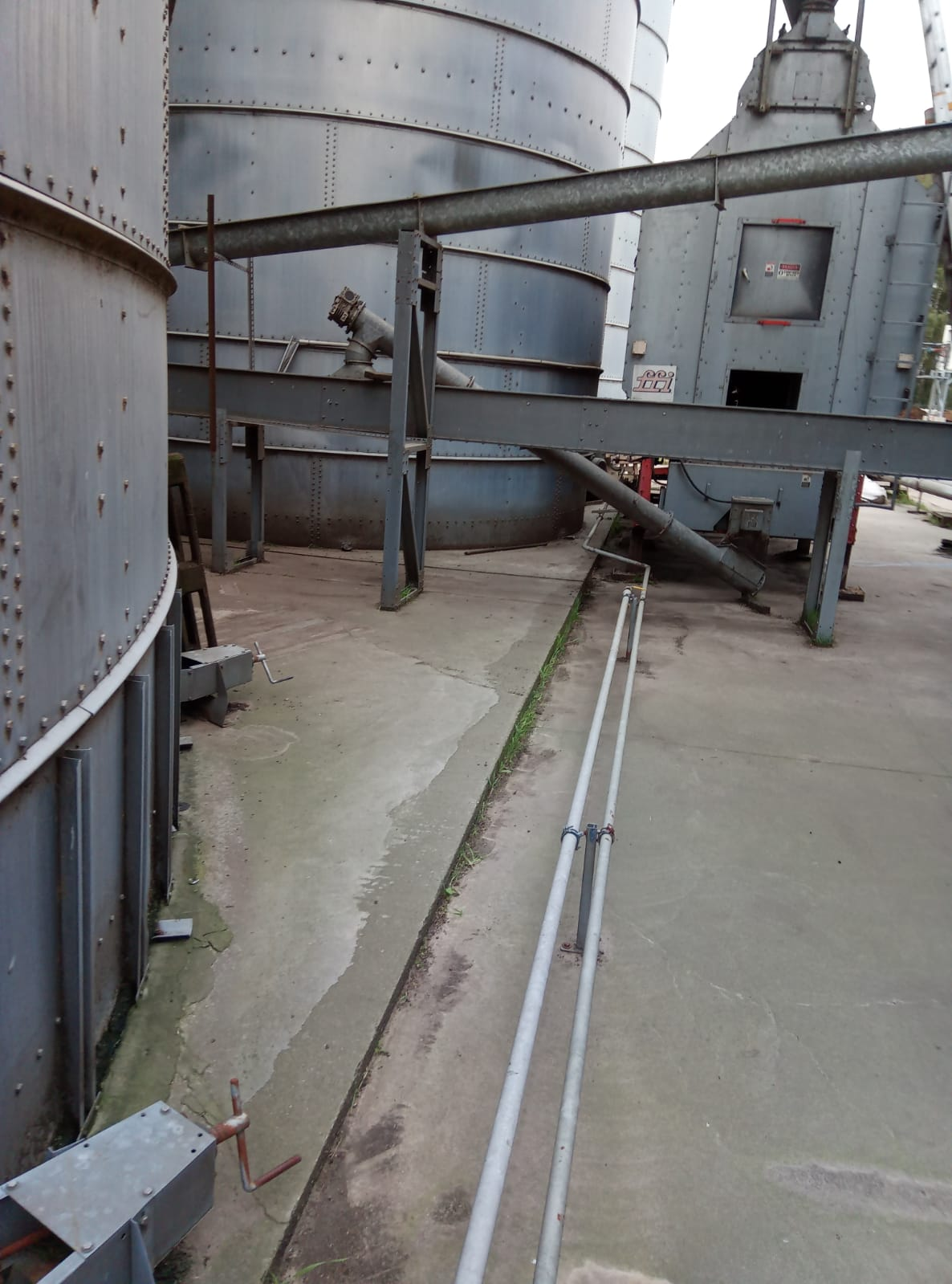 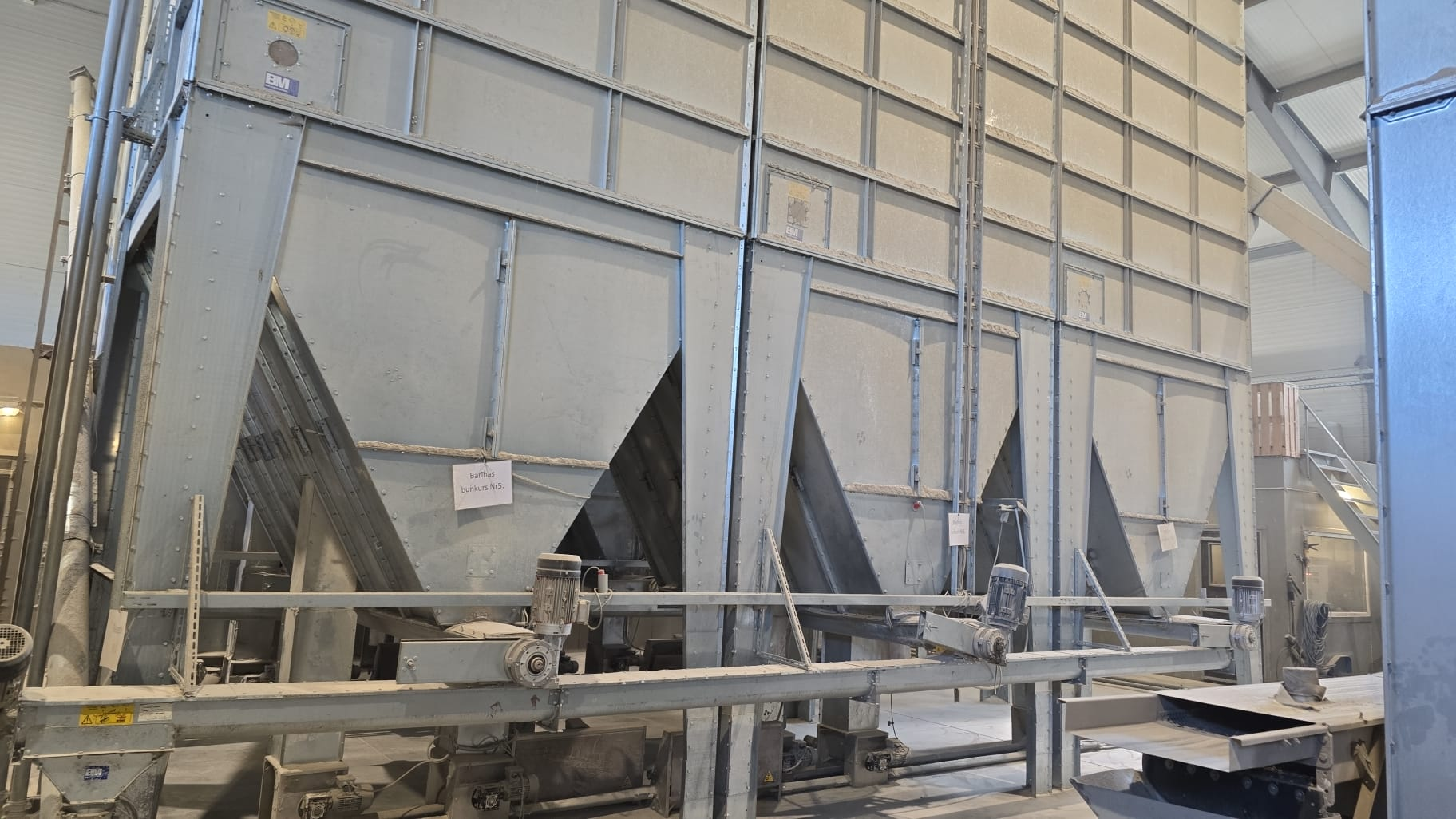 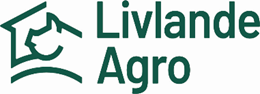 Sadarbība ar kautuvēm
Nepieciešamās dokumentācijas nodrošināšana, 
Sadarbība ar Valsts pilnvarotajiem ekspertiem kautuvēs-atgriezeniskā informācijas aprite.
Problēmu un pretenziju risināšana
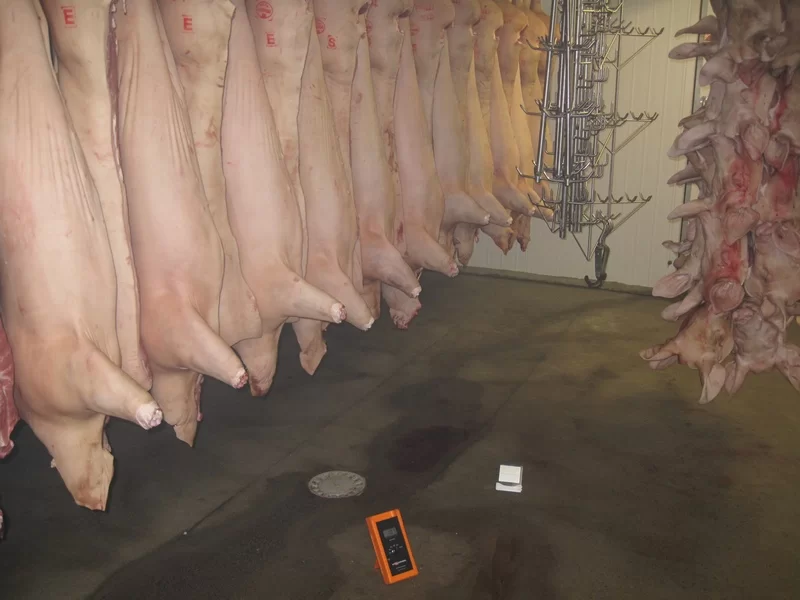 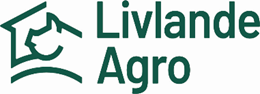 Attīstība un skats nākotnē
Jauno speciālistu apmācība - sadarbība ar  LBTU
Mācību līdzfinansējums
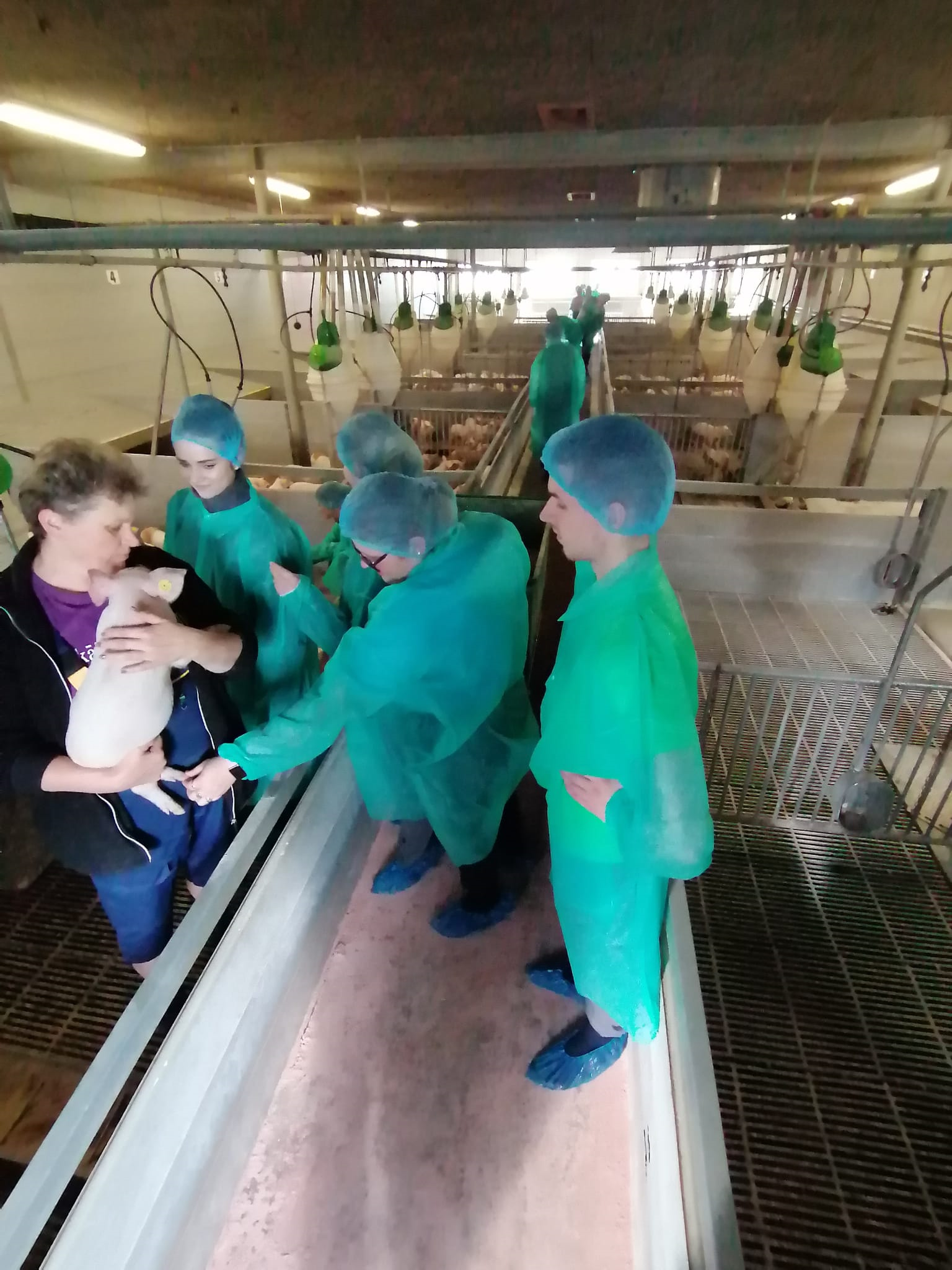 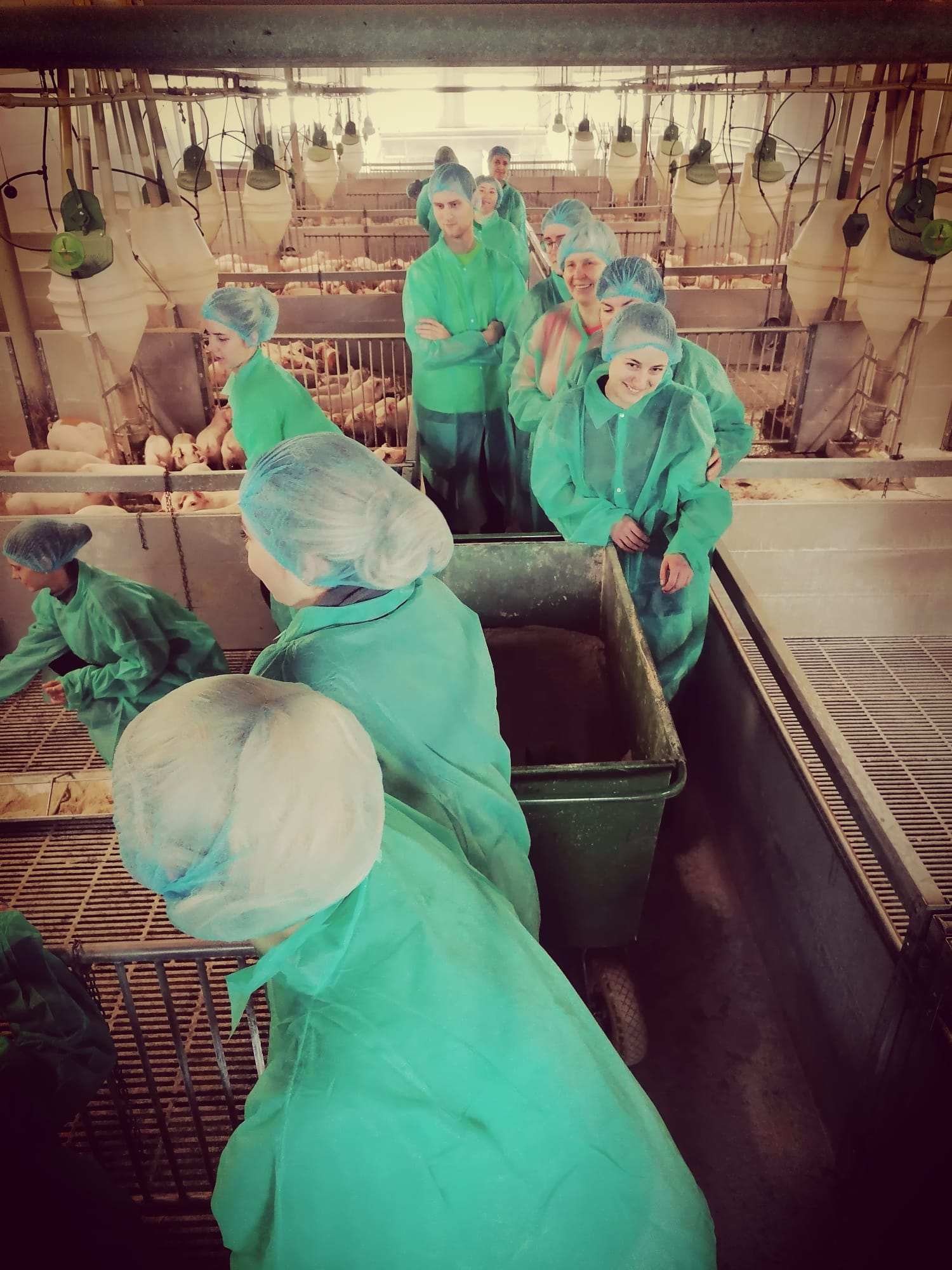 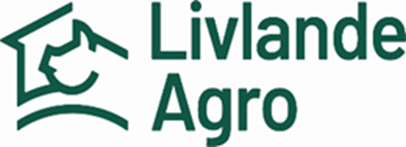 Ieskats - antibiotiku vidējais patēriņš 2022.gads – nobarojamās cūkas
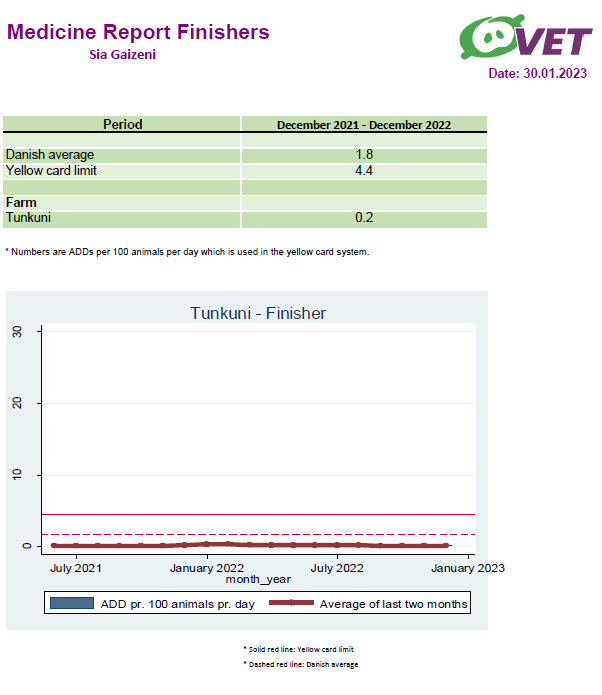 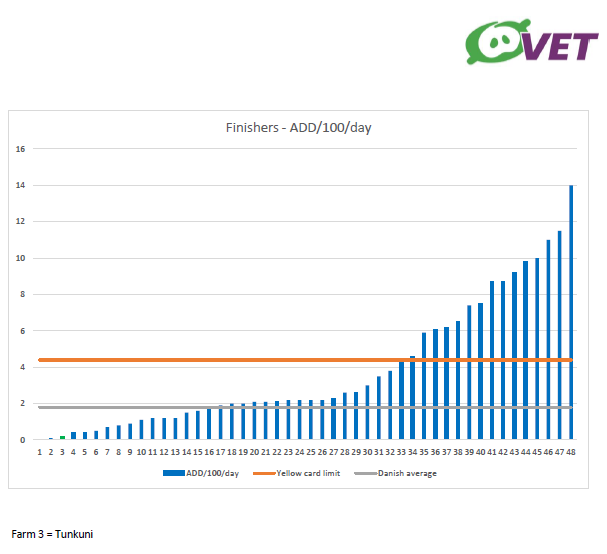 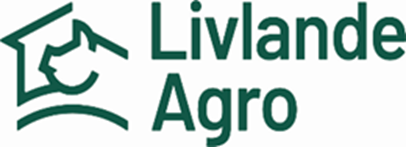 Antibiotiku vidējais patēriņš 2023.gads – nobarojamās cūkas
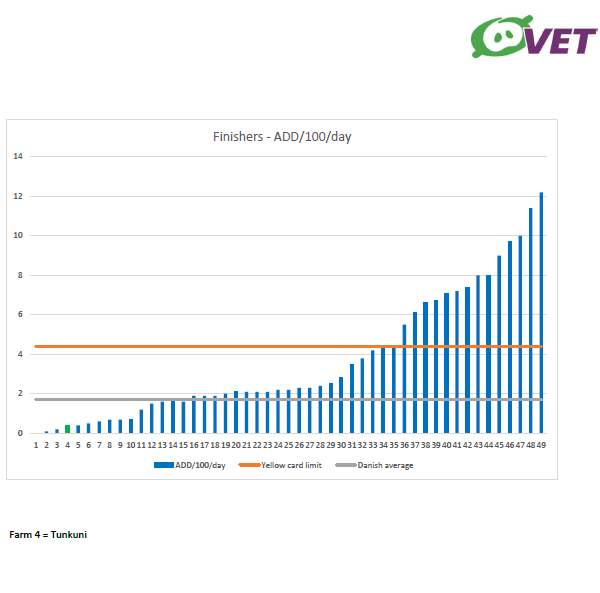 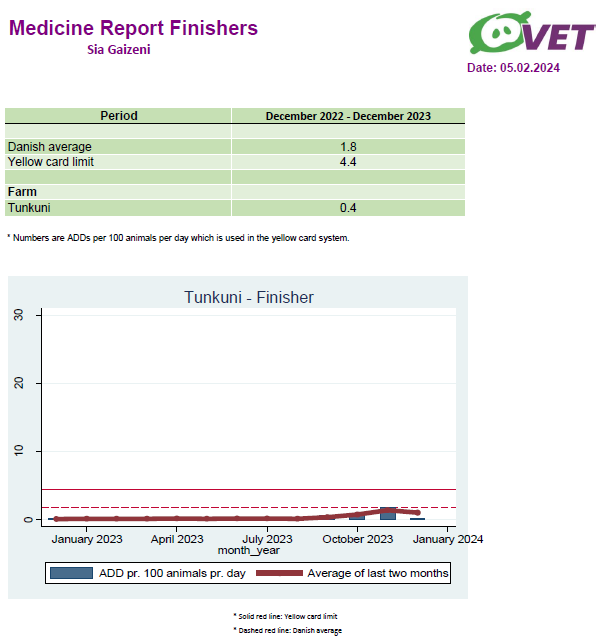 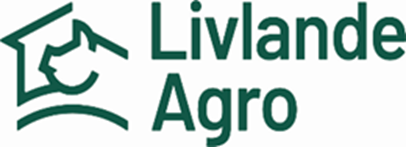 Antibiotiku vidējais patēriņš 2024.gads – nobarojamās cūkas
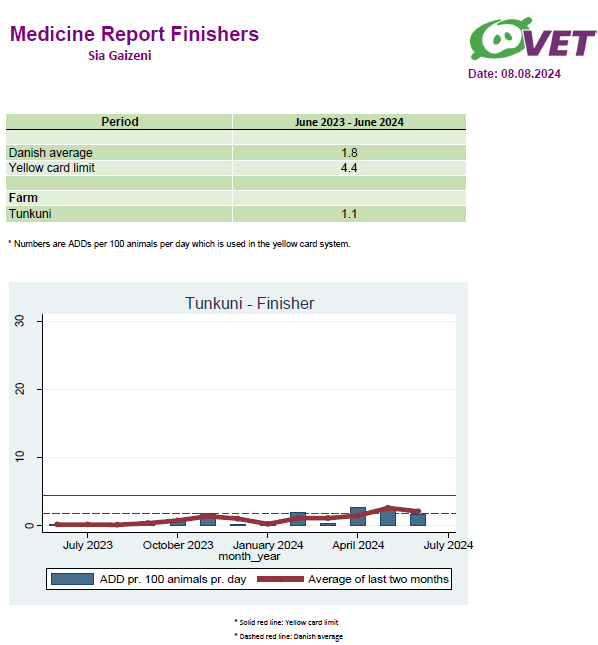 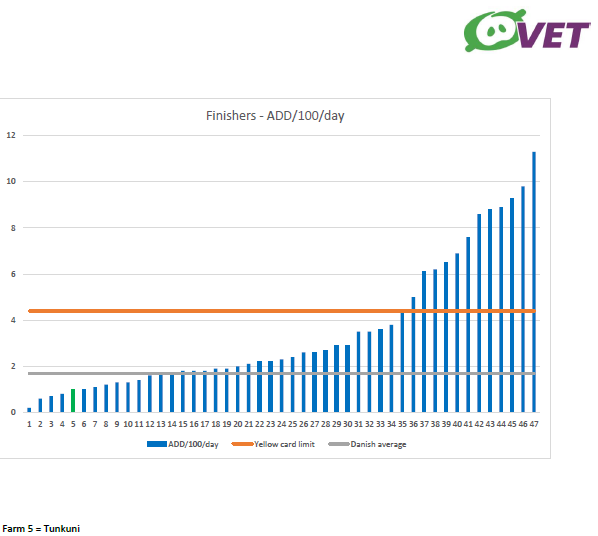 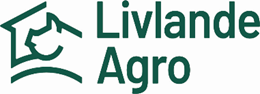 Secinājumi
Ceļš uz antibiotiku brīvu cūkkopību un antimikrobiālās rezistences mazināšanu ejams īpašnieku un veterinārārstu ciešā sadarbībā, kas balstīta  uz: 

      Abpusēju profesionalitāti, uzticēšanos, atbildības uzņemšanos un godīgumu.
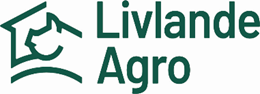 Paldies par uzmanību!
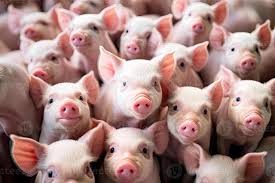